Мешалкина Ксения
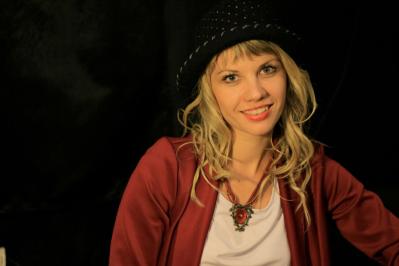 Педагог дополнительного образования ДДЮТ
Руководитель театра-студии «Кислород»
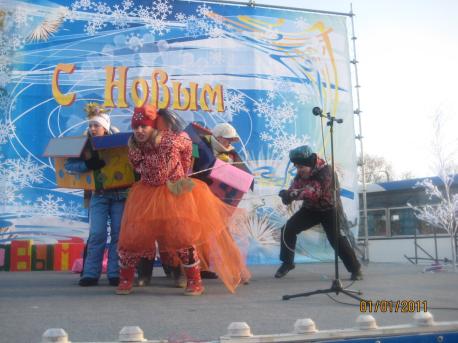 Студенты Хабаровского института искусств и культуры в парке «Динамо» .
ХабаровсК
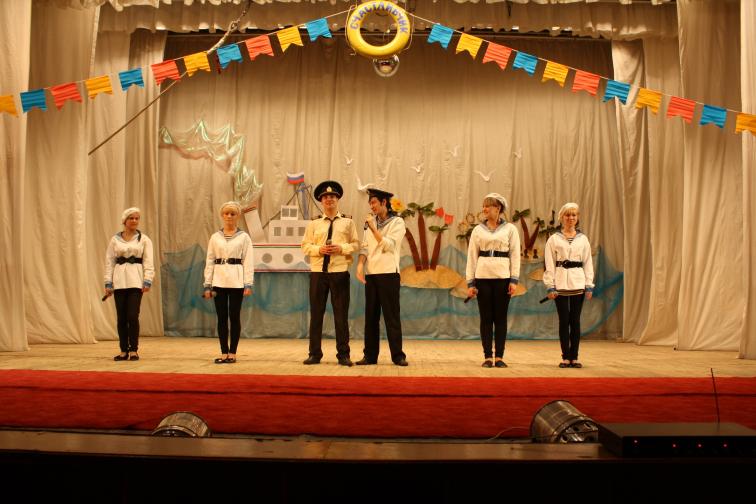 ПРАКТИКА
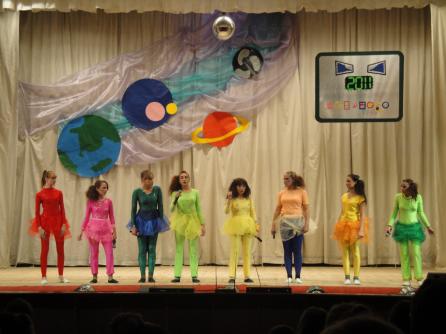 1 набор в театральную студию
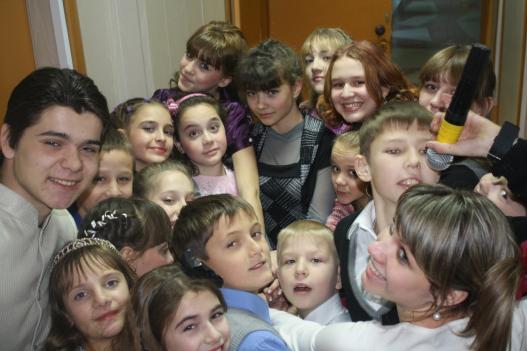 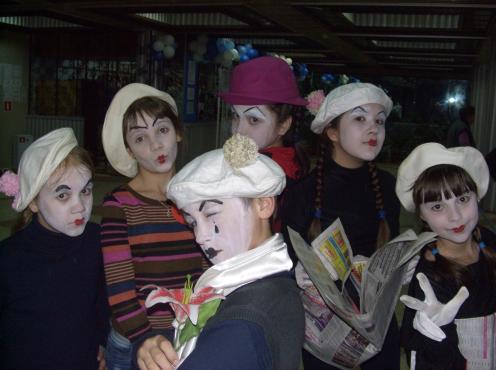 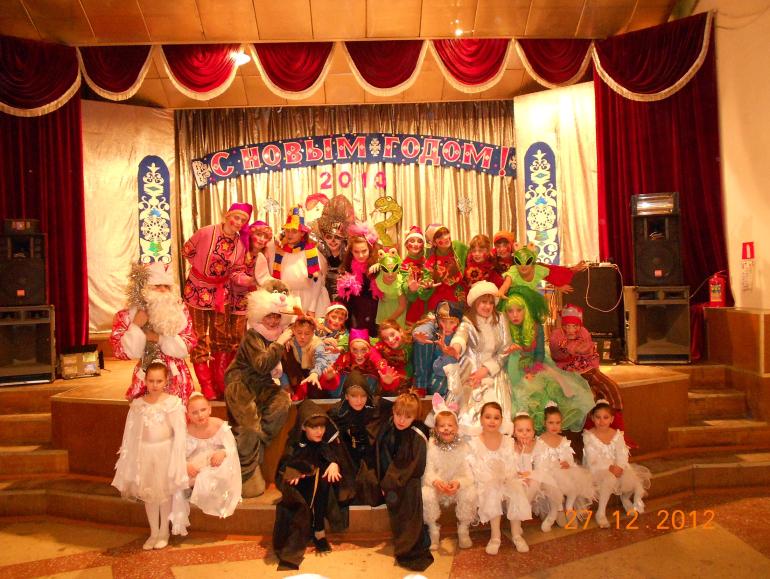 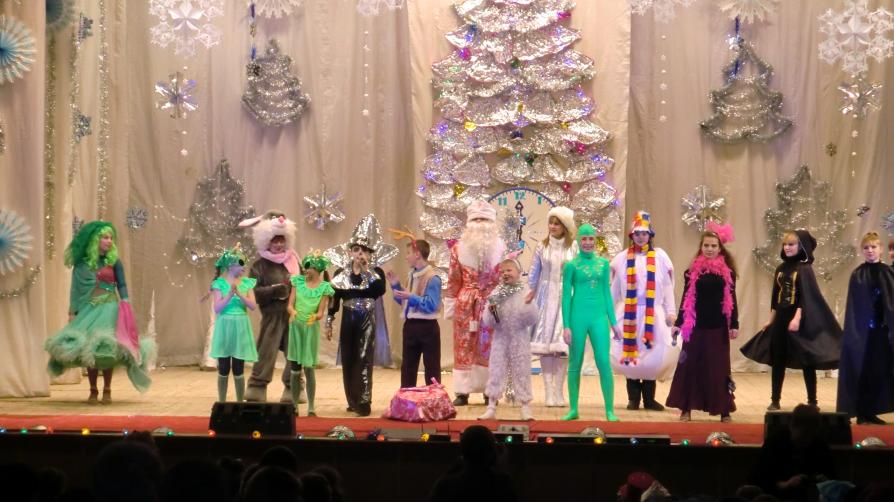 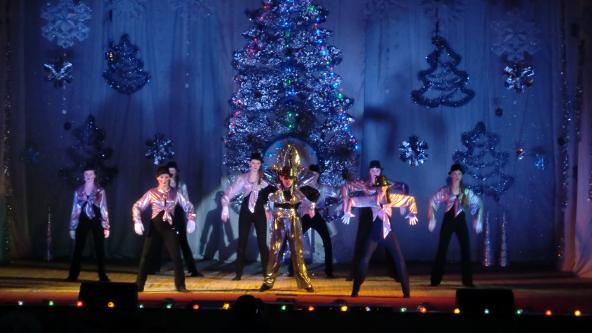 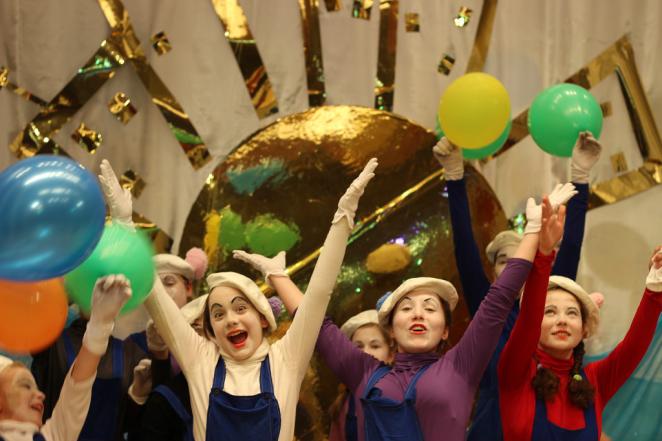 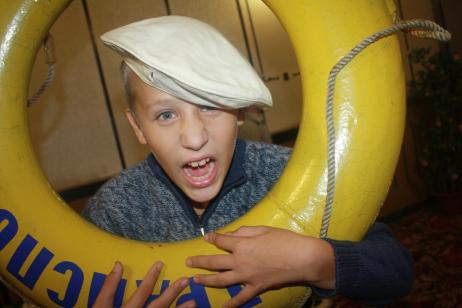 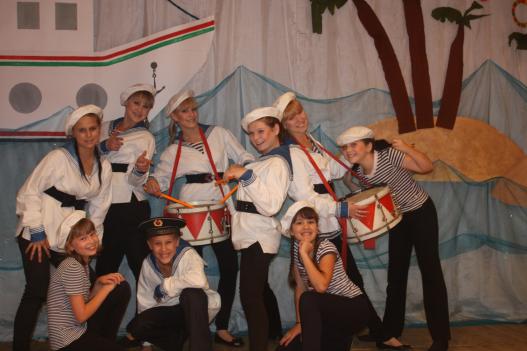 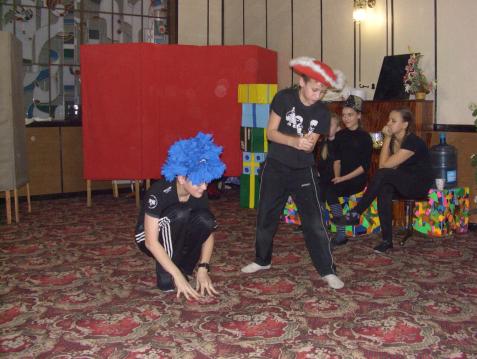 Занятия актерского  мастерства
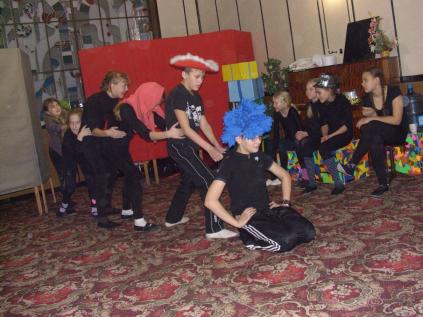 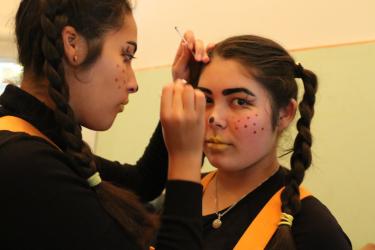 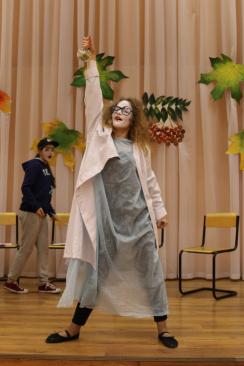 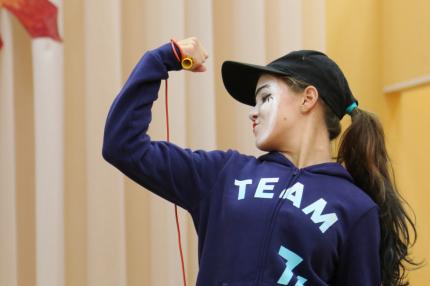 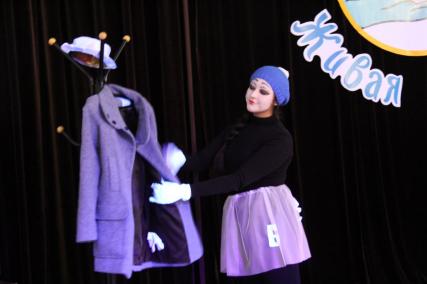 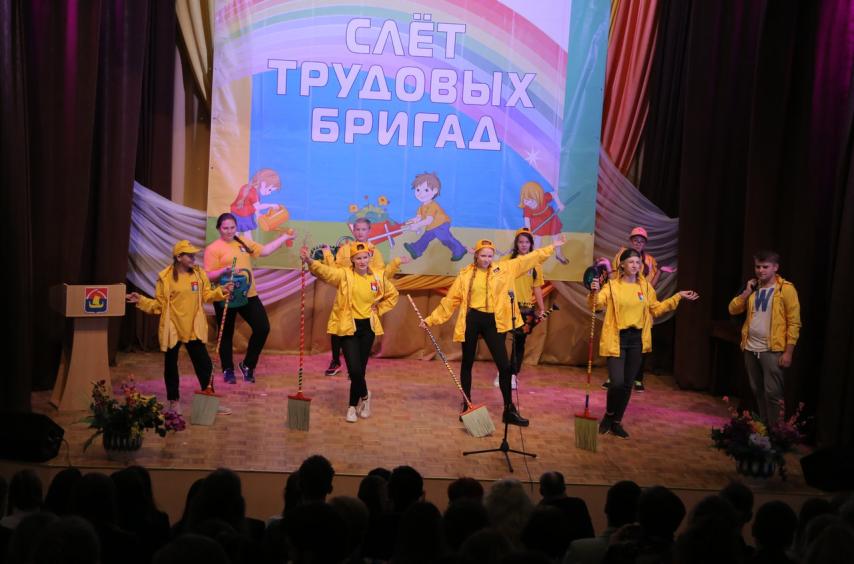 Всеволожск
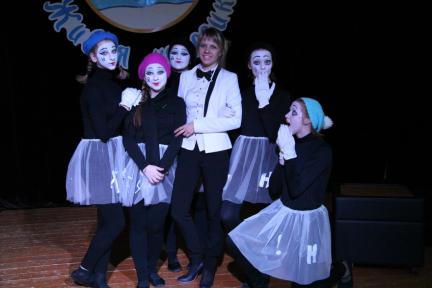 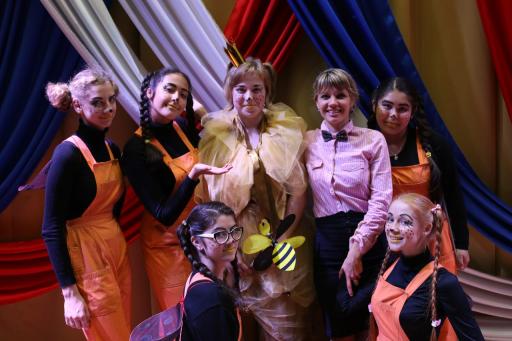 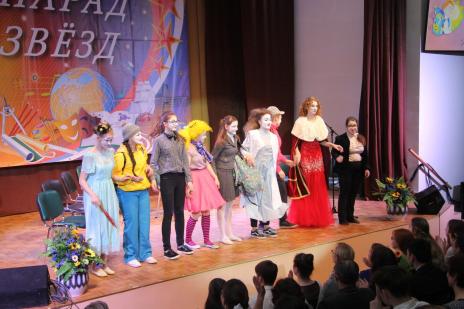 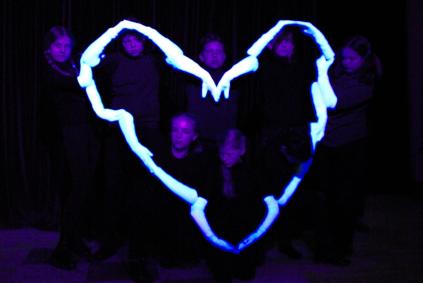 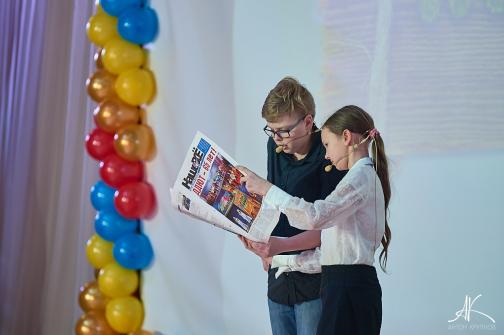 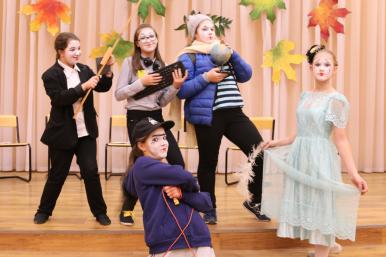 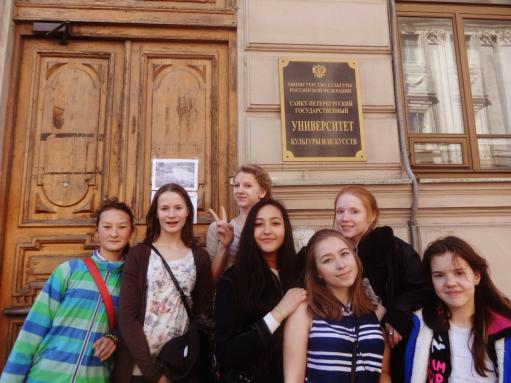 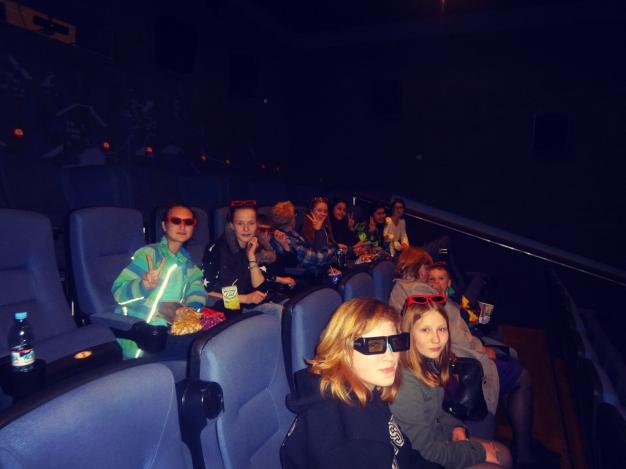